Ohio College Tech Prep West Regional Center

Pre-Apprenticeship Learning Series

Session One:  Pre-Apprenticeship Overview

September 21, 2022
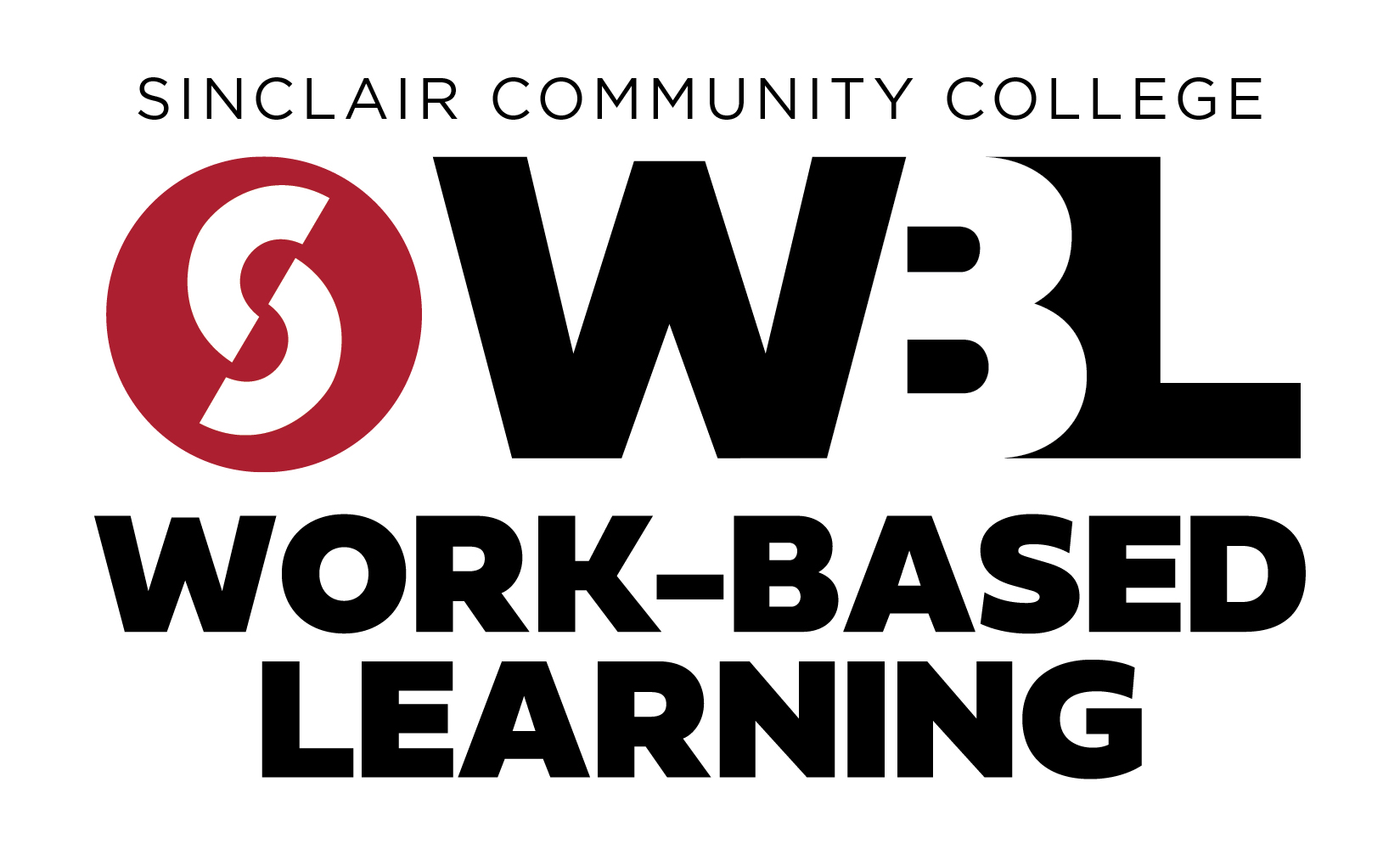 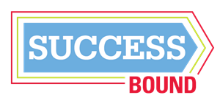 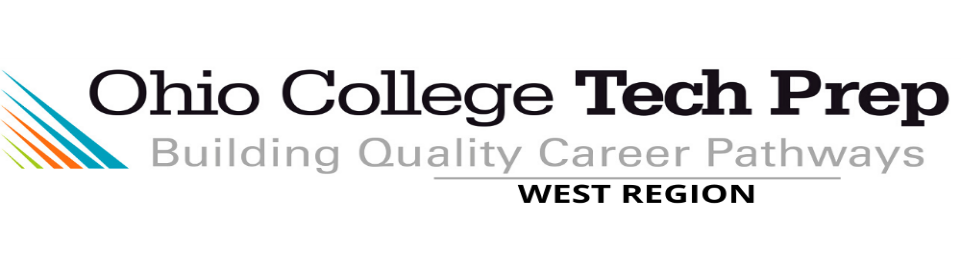 Agenda
Welcome
Pam Hunt
Ohio Tech Prep 
Chief Administrator
West Regional Center
Sinclair College

pamela.hunt@sinclair.edu
C:  513.708.3726
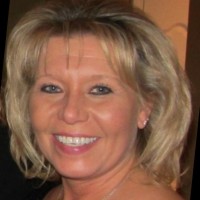 Pre-Apprenticeship: Growing Local Talent
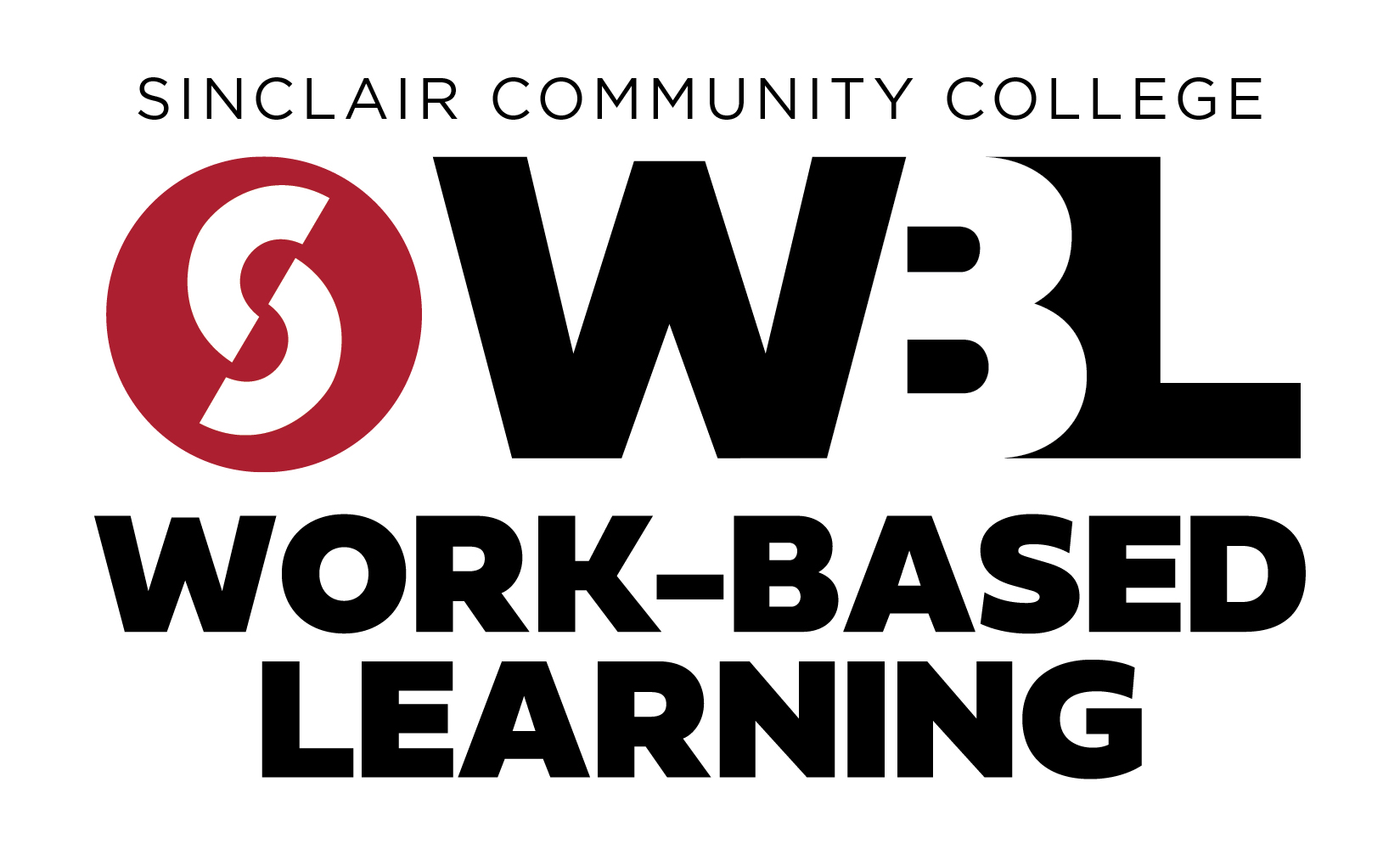 Introductions
Todd Schilling – Pre-Apprenticeship Coordinator: Sinclair
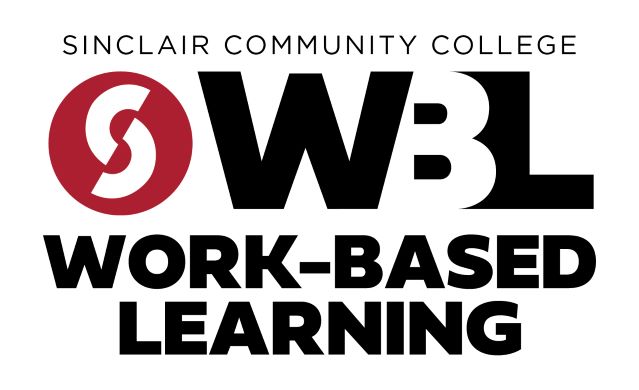 Overview
Sinclair’s Role
Successes and Areas of Growth
Building a Successful Program
Establishing Business Partners
Sinclair’s Role
Serve as Registered Apprenticeship Sponsor
Assist with design and implementation of Pre-Apprenticeship Program
Assist in Building Industry/Business Partners
Co-Tracking Students
Transitioning Students to Registered Apprenticeship or one of Sinclair’s Programs
Pre-Apprenticeship Successes
Students are getting real world experiences with industry partners
Business Partners are beginning to recognize the importance to working with high school students
Innovative Programs
Students obtaining graduation requirements 
Provides students with opportunities outside the traditional pathways
Collaboration
Pre-Apprenticeship Areas of Growth
Building business partners
Establishing a program to fit your students
Student access to resources
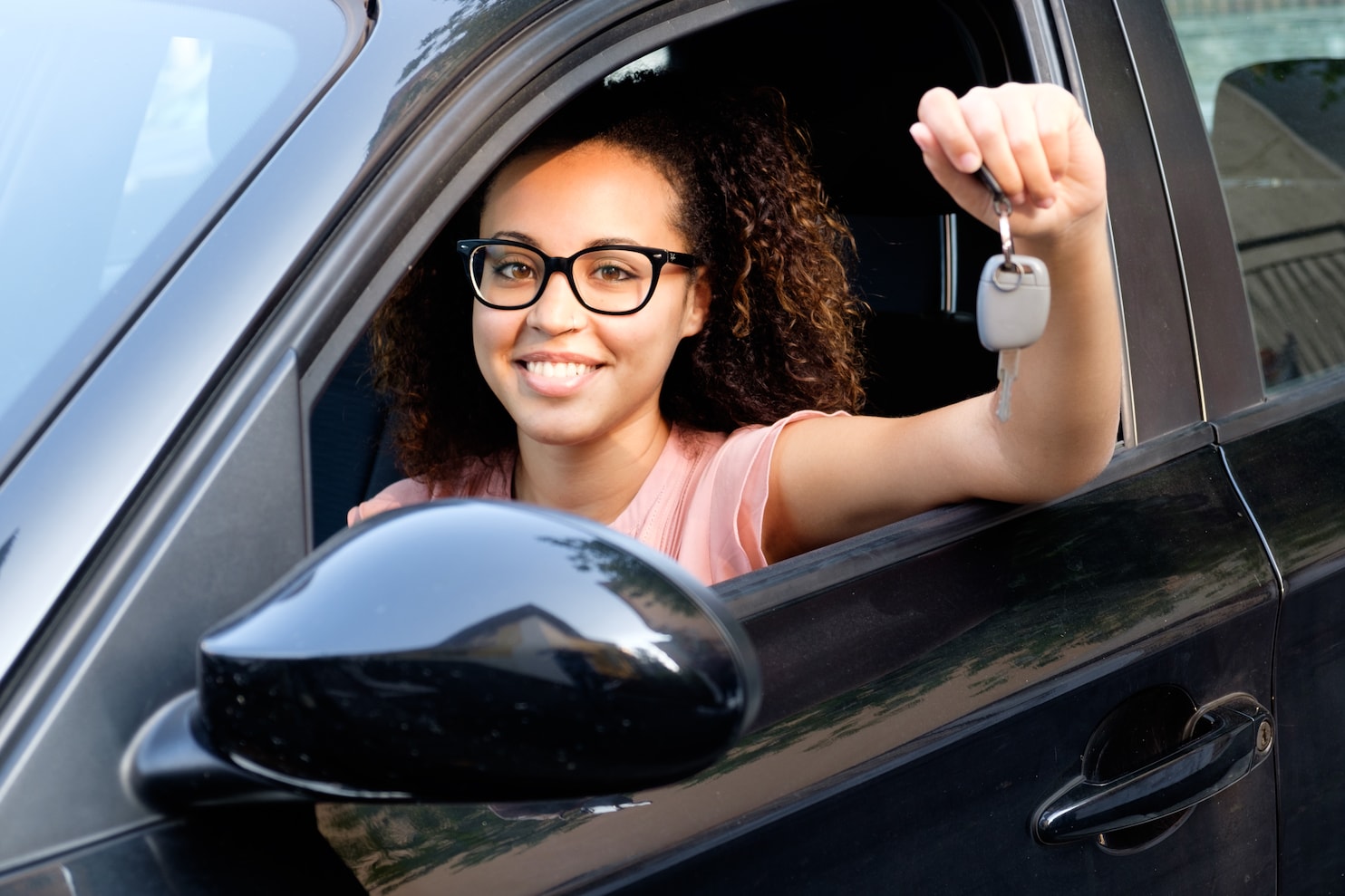 Establishing the Pipeline
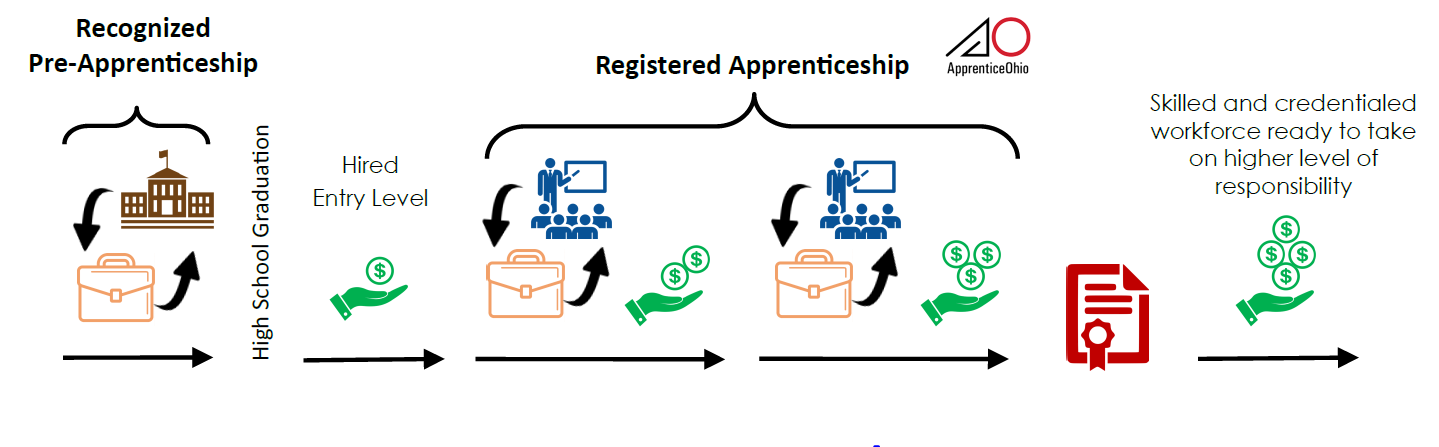 Transitioning to Next Steps
Sinclair’s Office of Work-based Learning
Steps to Getting Started
Pre-Apprenticeship
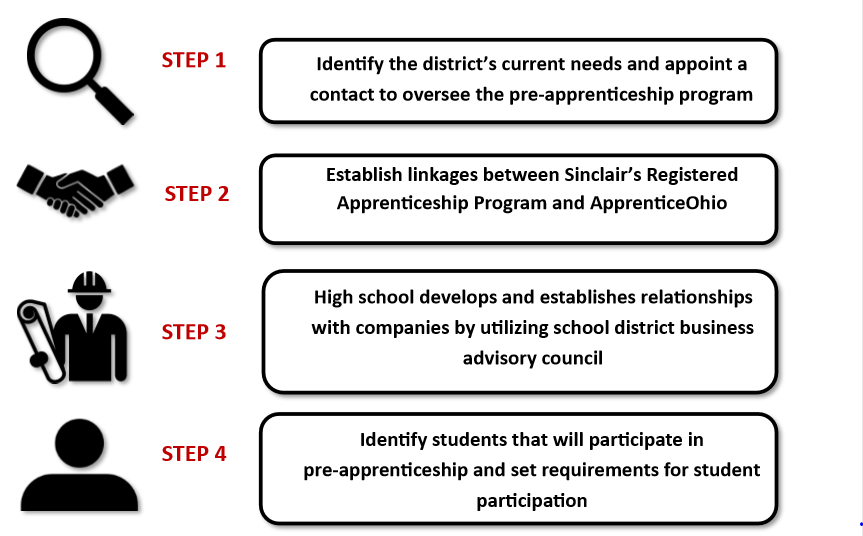 STEP 1: Identify POC
Identify the District’s current need(s) and area(s) of discipline and appoint a primary point of contact to oversee the pre-apprenticeship program.
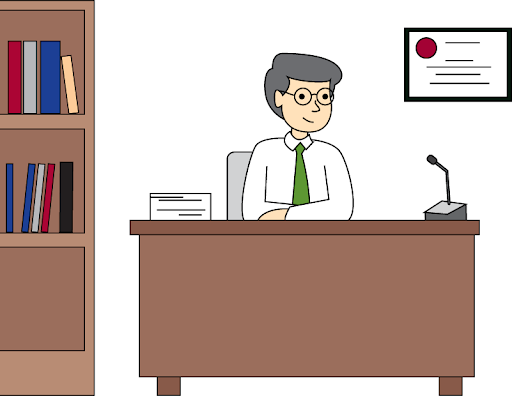 STEP 2: Establish linkages
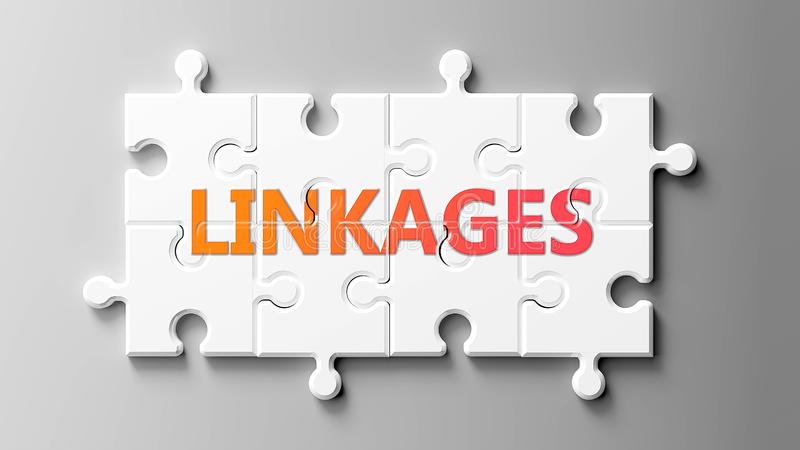 Establish linkages between Sinclair’s Registered Apprenticeship Program, other Registered Apprenticeship programs and Apprentice Ohio.
STEP 3: Build Relationships
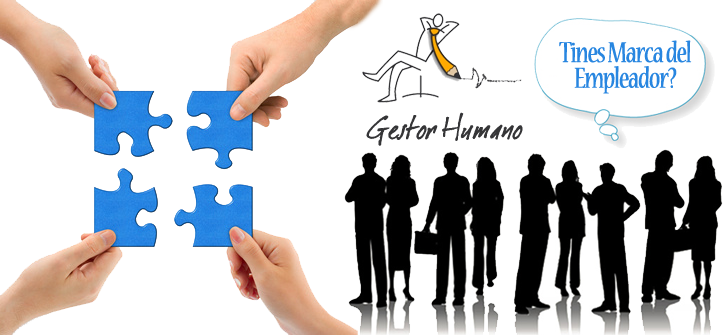 The high schools begin to build relationships with local companies utilizing their own school district business advisory councils. Can also use companies that are currently partnering with Sinclair.
STEP 4: Identify Students
Identify students that are interested and willing to participate in the pre-apprenticeship. Create requirements and setup expectations for student participation.
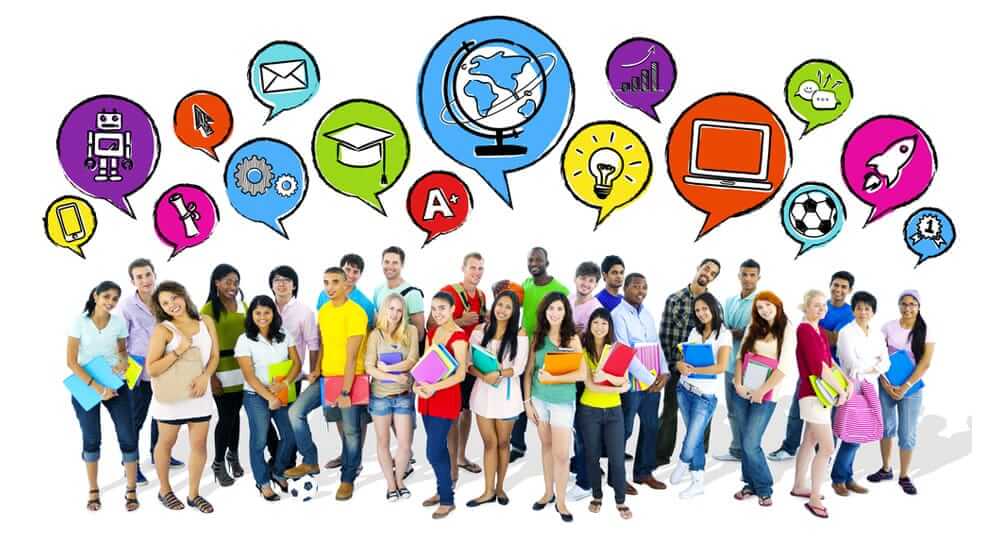 Working with Businesses
Establish partnerships with companies 
BAC, Chamber of Commerce, Sponsors
Work with company to design unique opportunities 
Understanding minor labor laws
SB 166
Sinclair is here to help!
What is the role of the Employers?
Companies must establish Signatory Employer relationship with Sinclair
Work with high school partners to provide work-based learning opportunities 
Design learning experiences for students to learn the career field
Work with the high school contacts to report students progress
Provide students opportunities after graduation
Questions
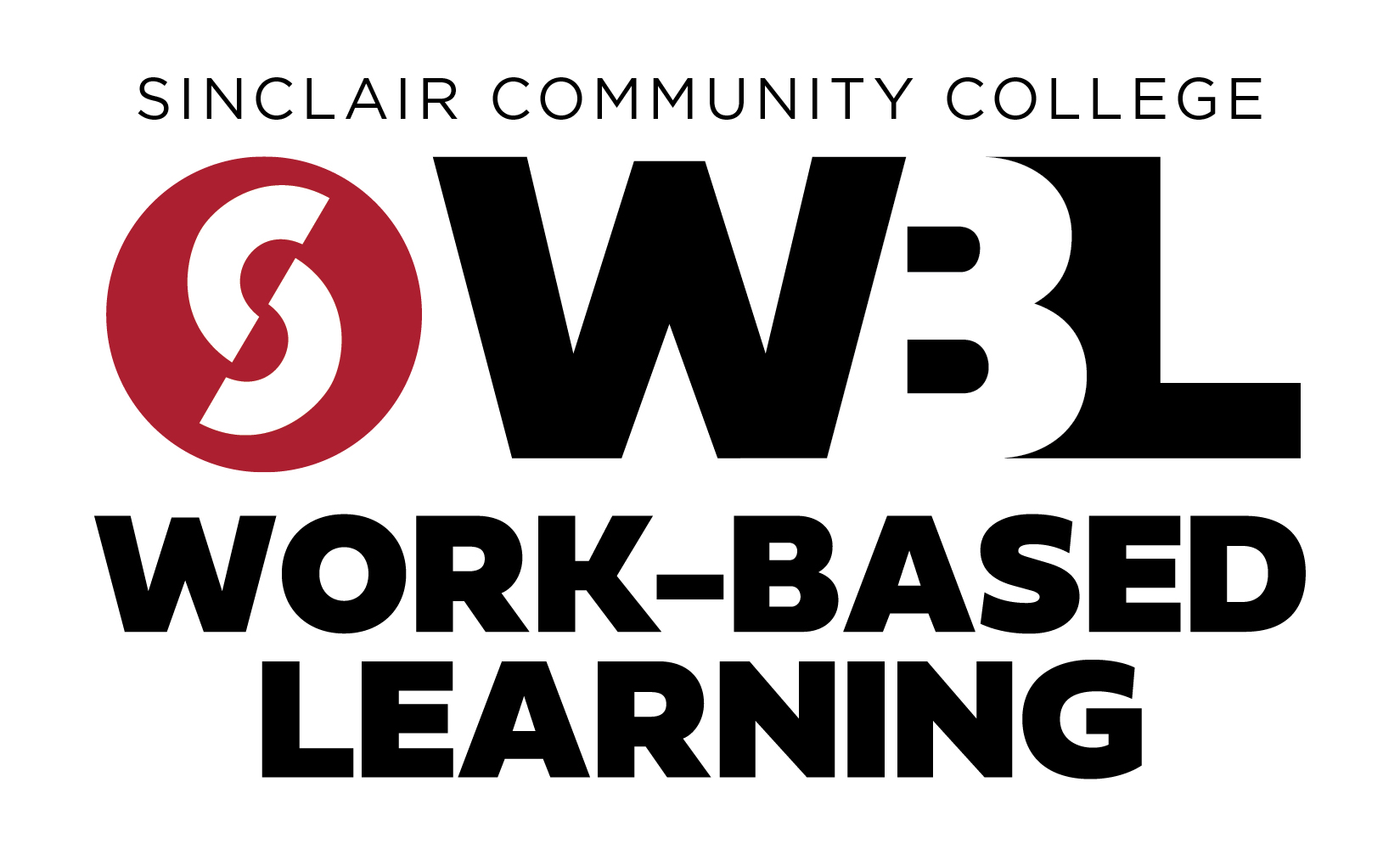 Contact Information
Todd Schilling
Email: todd.schilling@Sinclair.edu
Phone: 937-512-3355
Thank you!
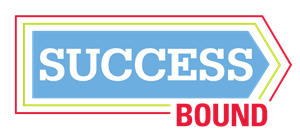 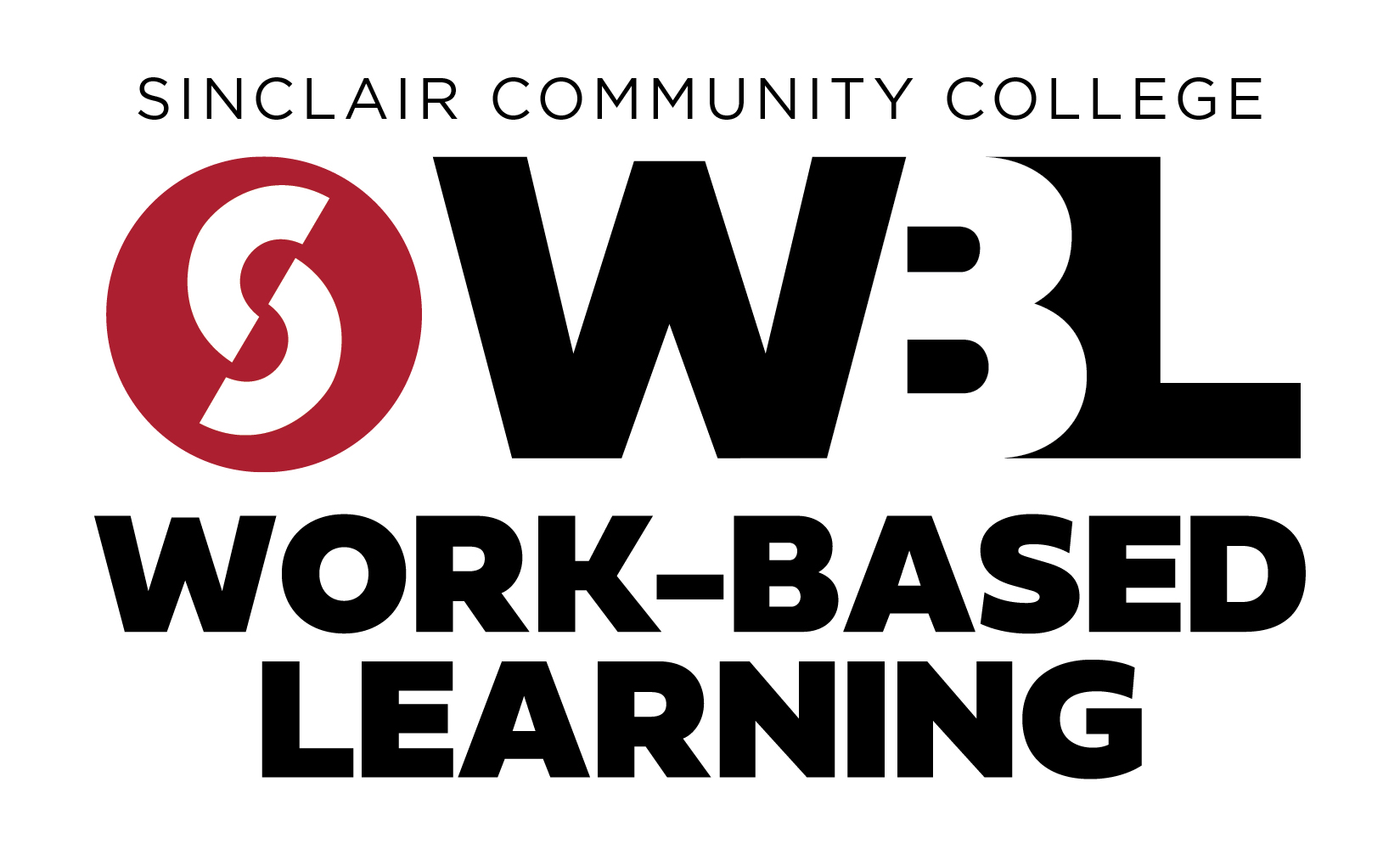 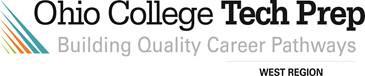